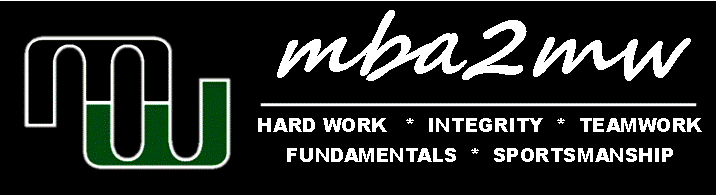 Wildcat Hoops
Parent Meeting
2020 - 2021
Introduction
Thank you for coming.
Thank you for being a part of the program

Directors

25 Teams
242 Athletes
53 Coaches
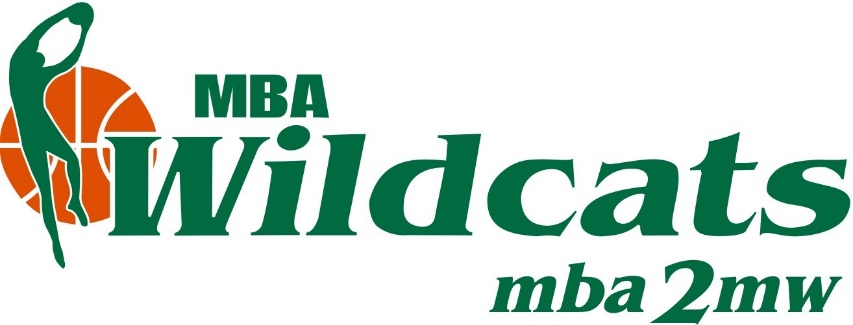 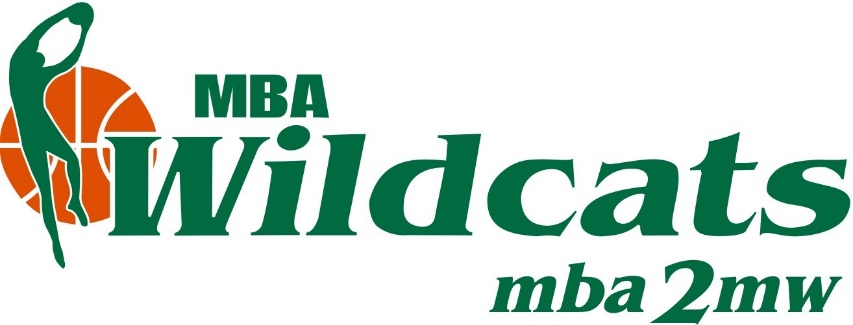 Mission
The purpose of the MBA is to grow the game of basketball for the boys in the Millard West school district.  Coaches will help develop each player’s character with lessons of hard work, sportsmanship, integrity, and teamwork.
The MBA will work closely with the Millard West High School basketball staff in developing practices and strategies that will help prepare the players for high school basketball at Millard West.
By teaching fundamentals and team concepts of the game of basketball, coaches will help players have fun while learning the correct way to play the game.
The ultimate goal of the MBA is to help make each participant a better player and, more importantly, a better person.
Philosophy
True Feeder Program
Take Millard West area kids and give them a chance to make the high school team
mba2mw
Use basketball to teach life skills
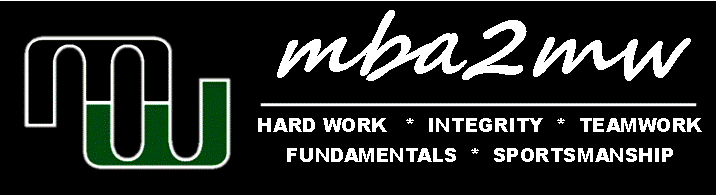 Select vs. Wildcat Teams
Our hope is that the kids do not see a difference.

All players are part of the program

Coaches / Gym Time

Tournaments
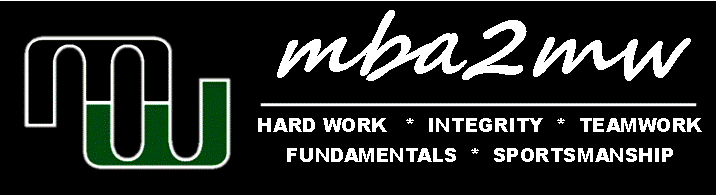 What you get
Basketball
Uniform
Shooting Shirt
Insurance
Scholarship Donation
Tournaments & Leagues
30+ Games
About $1800 per team
We want this to be the best program at the best price!
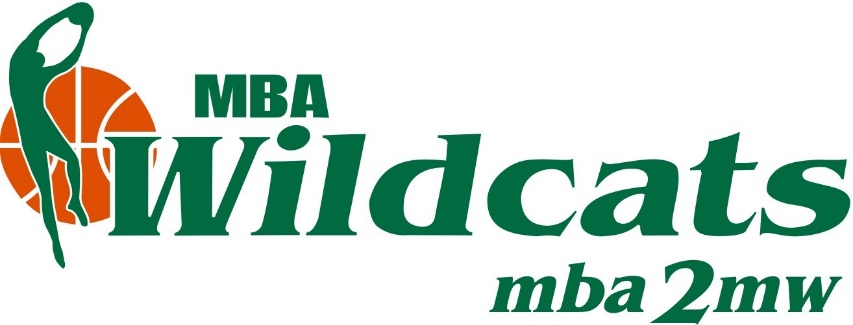 Tournaments / Important Dates
Practice Dates
Week of Oct 4th
Week of Oct 25th
Leagues and Tournaments
Fall – Oct 17 – Dec 20
Winter – Jan 9 – Mar 7
MBA Night
Future Wildcat Night
Pictures
Tryouts
COVID-19 Protocols
Self Monitor at Home.  If sick, stay home.
Masks In/Out
Practice with Masks on (for now)
Play with masks on ??????
Hand Sanitizer In/Out
Clean Uniforms More Often
No Parents in the practice facilities
Only players from teams practicing in the gym, next team waits in the hall.
We will follow MPS Guidelines
Masks, Social Distancing, Sanitizer – Proven to Work
Team-Snap Attendance

Changes Weekly, if not Daily
COVID – 19
Protect Yourself
Protect the Team
Protect the Season

Waiver’s must be turned in.
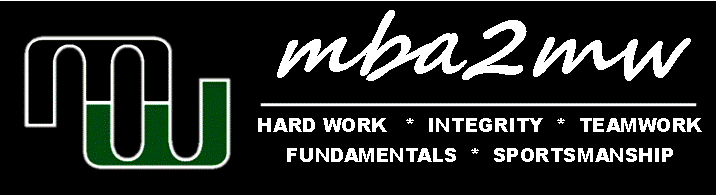 Facilities
This is our biggest challenge.
Respect the facilities.  Have players pick up after practice.
End on time.
Custodians need to be our best friends.

Build us a facility and ………….
Team Snap
Make sure you sign up.
Use an email/phone number that you will have access to.
Attendance is very important this year

If you haven’t been getting messages, we need to update

Leon’s topics.
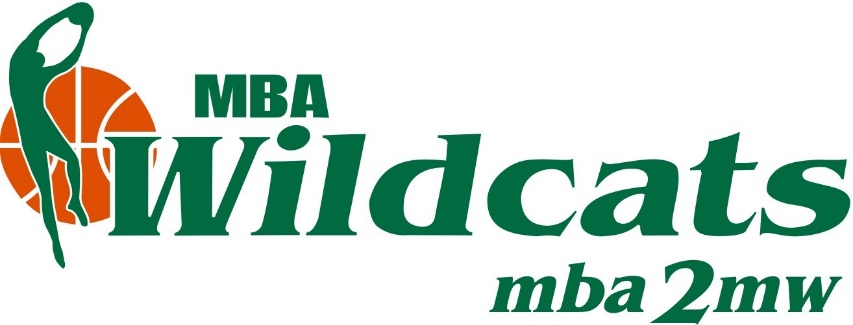 Web Page
www.millardwesthoops.com

Youth program
High School program
Millard West History
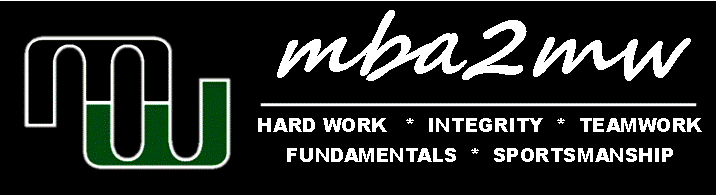 Communication
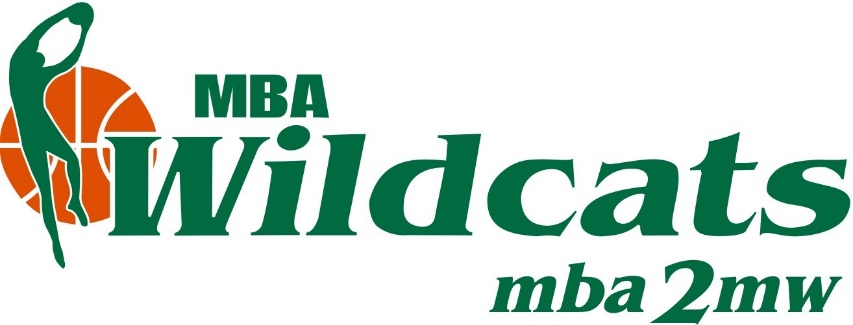 Player to Coach
Player to Parents
Parents to Coach

Try to resolve all issues with the coach. (24-Hour Rule)
The players usually know best what is going on.
Code of Conduct
Added last year
Outlines Fundamentals of Good Sportsmanship.
Outlines expected behavior of coaches, players, and parents.
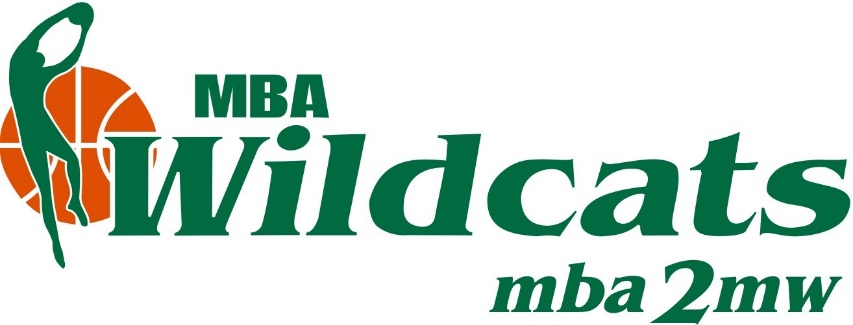 Multi – Sport Players
We encourage to play multi-sports
Must balance between sports
Play until someone tells you that you can’t play
Communication is Important
Multiple Basketball Teams
MBA must be the priority.
Too many conflicts to make it work.
Different Philosophies.
Players
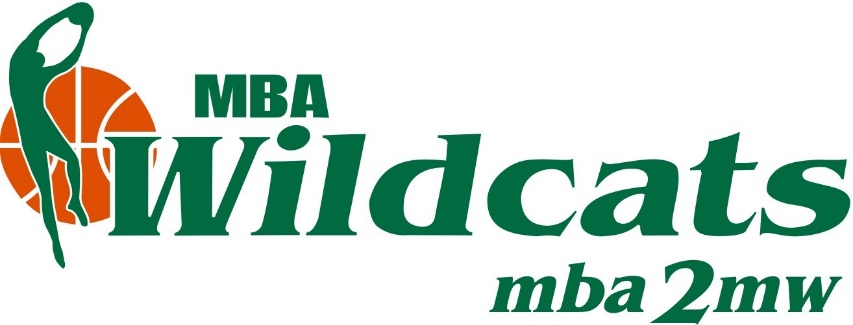 Work hard.
Listen to coach.
Respect teammates.
Respect officials.
Respect opponents.
Positive body language.  Next play mentality.
Learn the game!
Coaches
Coaches are to follow the Code of Conduct.
Our coaches are basically “volunteers.”
They are putting their personal free time into coaching your sons.
Realize that they have varying degrees of coaching knowledge and experience.
Concussion Training, Abuse Training, and Background Checks
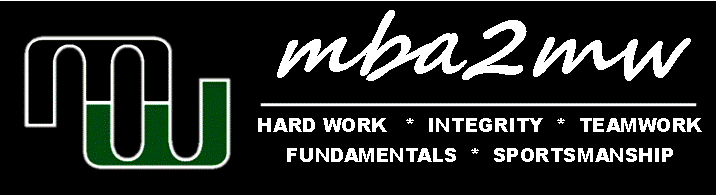 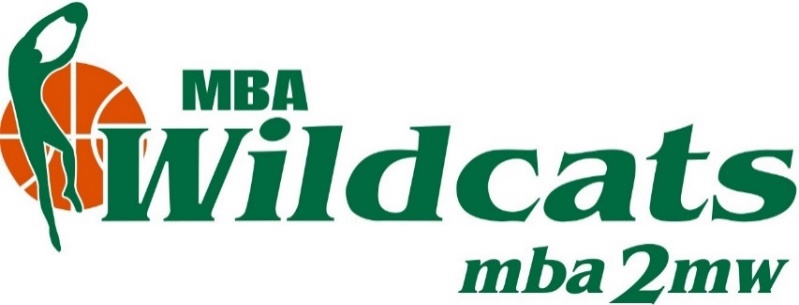 Parents
Be a role model for your sons.
Do not “harass” the officials.
Cheer for both teams.
24 hour rule with coach.
Cheer for your son, do not coach them.
Ask them what the coach tells them to do.

I love to watch you play.
Apparel Orders (Optional)
Backpacks through BSN

-------------------------------------------------------------

Deremer’s Team Store – mwhoops.itemorder.com 
Store Closes on Oct. 11th. Delivery End of October.
Scholarship
Part of your fee.
No Free Throw Fund Raiser This Year.
Five $500 Scholarships to players that graduate from MW and played MBA
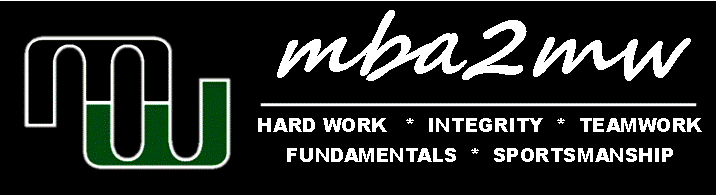 #mba2mw
Twitter	@millardwesthoops

Send pictures

Newsletter / Website
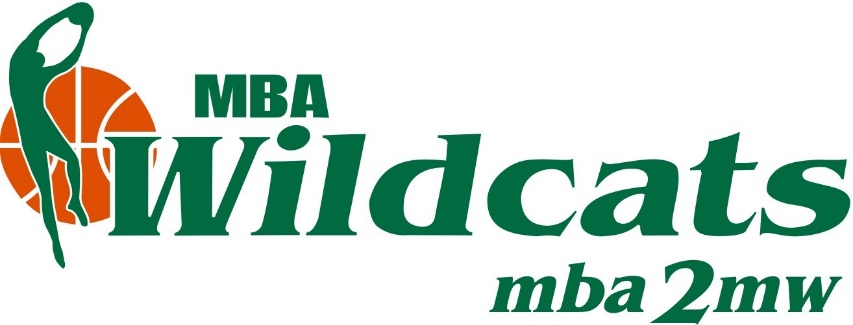 Sunday Fundamental Work
Sundays from 1:00 – 3:00****
This is for Fundamentals / Not scrimmaging/practices***
Voluntary sessions
Do not need to be there for the entire time.
Pat Freeman and other MBA/MW Coaching Staff

Work in progress
“Fund Raiser”
Usually do not do this.
Voluntary but encouraged.
Pay for extra costs due to Covid.
Sanitizer, Disinfectant, Coaches Masks
Pay for coaches to work skills sessions.
Pay for extra uniforms b/c it is first year of this uniform.
Extra money will be used to improve the program and future expenses.

Football Squares
$40 for 8 weeks
32 chances to win
Will have to log in to sign up for squares
Will have to pay through Venmo or check/cash

More information coming.
Need a couple Volunteers to run this, Please!
Venmo Account
@Wildcat-Hoops
Summary
Sign up on Team Snap if you haven’t
Communication is Key!
Represent MBA and MW in a positive manner!

Missing Fees
Waiver
All apparel deadlines are October 11th.
Backpacks and Deremer’s
Questions
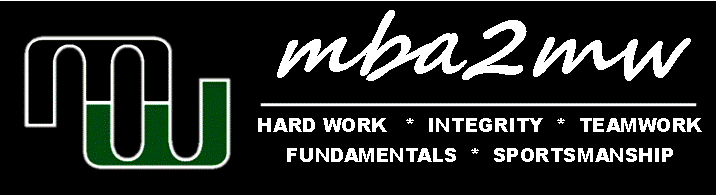 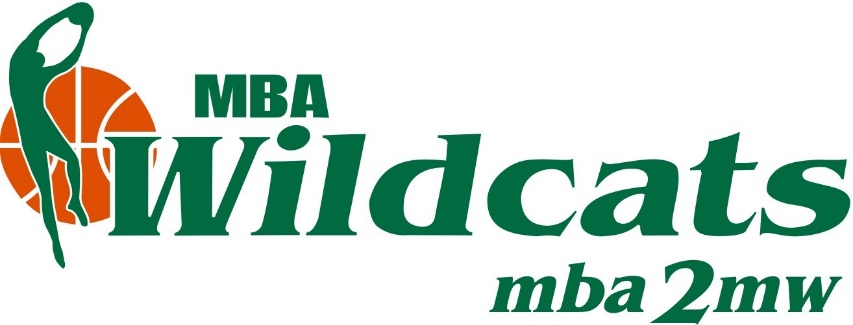